Pastoral Duty in the Church
Dr. Paul Kim
Pastor Emeritus, Antioch Baptist Church 
Cambridge, Massachusetts
Overview
Pastoral DUTY in the church(RIGHT)
Pastoral CARE in the church(CENTER)
Christ-centered love and prayer life
Encouraging God-assigned church
Nurturing the family of God
Teaching the Bible for abundant life
Examine spiritual and emotional conditions of his church
Rebuild broken human relationships from Biblical core values
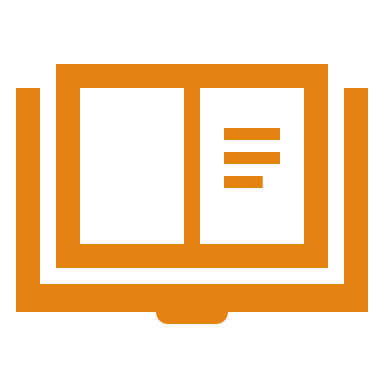 Pastoral MINISTRY in the church (LEFT)
Questions & Answers
www.asianbaptists.org
(617) 877-1930 (cell)
pkim@sbc.net
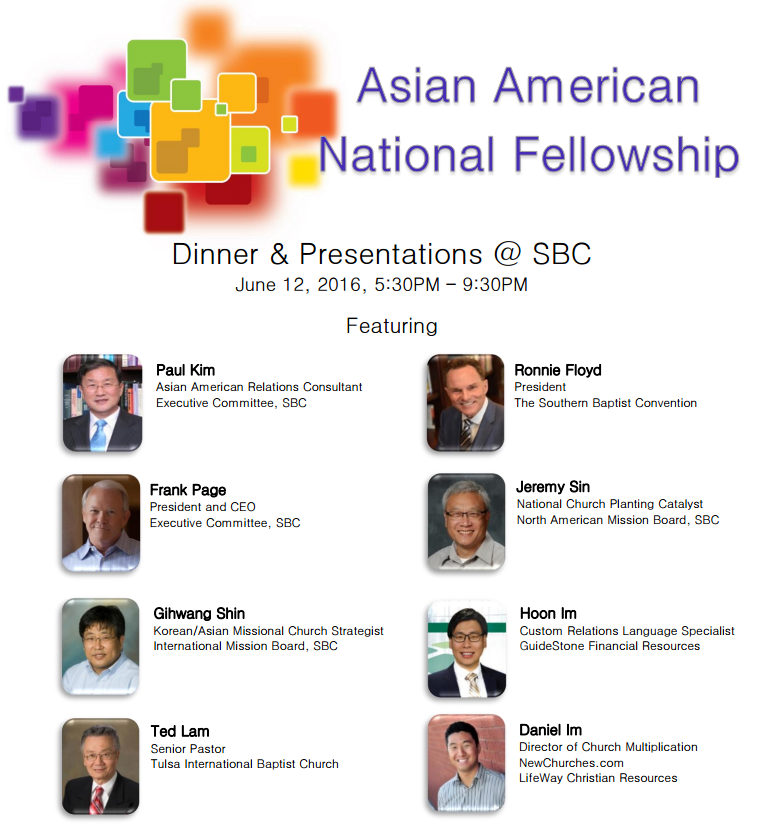